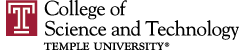 Ch. 19 Unbiased EstimatorsCh. 20 Efficiency and Mean Squared Error
CIS 2033: Computational Probability and Statistics
Prof. Longin Jan Latecki 


Prepared in part by: Nouf Albarakati
An Estimate
An estimate is a value that only depends on the dataset x1, x2,...,xn, i.e., 
	t is some function of the dataset only:
	t = h(x1, x2,...,xn)

That means:
	value t, computed from our dataset x1, x2,...,xn, gives some indication of the “true” value of the parameter of interest θ
An Example
Consider the example of arrivals of packages at a network server
a dataset x1, x2,...,xn, where xi represents the number of arrivals in the ith minute
The intensity of the arrivals is modeled by the parameter µ
The percentage of minutes during which no packages arrive (idle) is modeled by the probability of zero arrivals: e−µ
An Example (cont.)
The percentage of idle minutes is modeled by the probability of zero arrivals
Since the parameter µ is the expectation of the model distribution, 
the law of large numbers suggests the sample mean      as a natural estimate for µ
 

If µ is estimated by     , e−µ also is estimated by
An Estimator
Since dataset x1, x2,...,xn is modeled as a realization of a random sample X1, X2,...,Xn, the estimate t is a realization of a random variable T
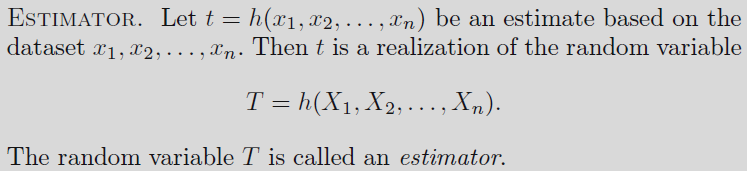 The Behavior of an Estimator
Network server example: The dataset is modeled as a realization of a random sample of size n = 30 from a Pois(μ) distribution
 Estimating the probability p0 of zero arrivals?
Two estimators S and T


pretend we know μ , simulate the estimation process in the case of n = 30 observations
choose μ = ln 10, so that p0 = e−μ = 0.1. 
draw 30 values from a Poisson distribution with parameter μ = ln 10 and compute the value of estimators S and T
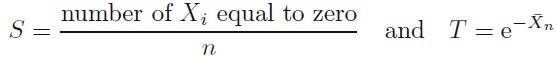 The Behavior of an Estimator
Sampling Distribution
Let T = h(X1,X2, . . . , Xn) be an estimator based on a random sample X1,X2, . . . , Xn. The probability distribution of T is called the sampling distribution of T 

The sampling distribution of S can be found as follows

where Y is the number of Xi equal to zero. If for each i we label Xi = 0 as a success, then Y is equal to the number of successes in n independent trials with p0 as the probability of success. It follows that Y has a Bin(n, p0) distribution. Hence the sampling distribution of S is that of a Bin(n, p0) distributed random variable divided by n
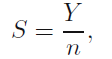 Unbiasedness
An estimator T is called an unbiased estimator for the parameter θ, if 
					E[T] = θ
	irrespective of the value of θ
The difference E[T ] − θ is called the bias of T ; if this difference is nonzero, then T is called biased

For S and T estimators example, the estimator T has positive bias, though the bias decreases to zero as the sample size becomes larger , while estimator S is unbiased estimator.
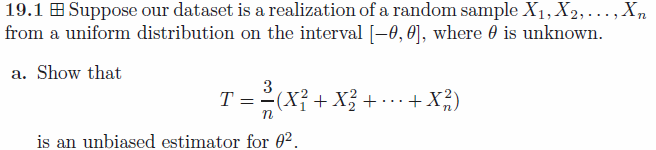 Since E[Xi]=0, Var[Xi] = E[Xi2] – (E[Xi])2 = E[Xi2].
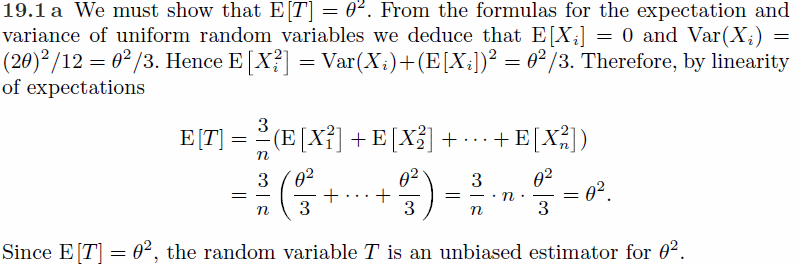 Unbiased estimators for expectation and variance
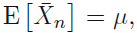 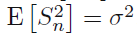 We show first that 




is an unbiased estimator for μ.

We assume that for every i, E(Xi)= μ .
Using the linearity of the expectation we find that
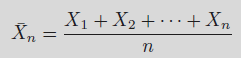 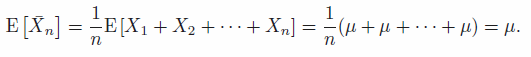 We show now that 




is an unbiased estimator for σ2.
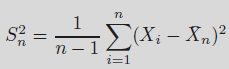 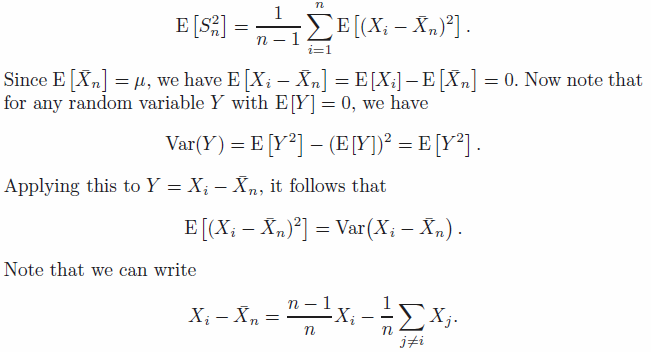 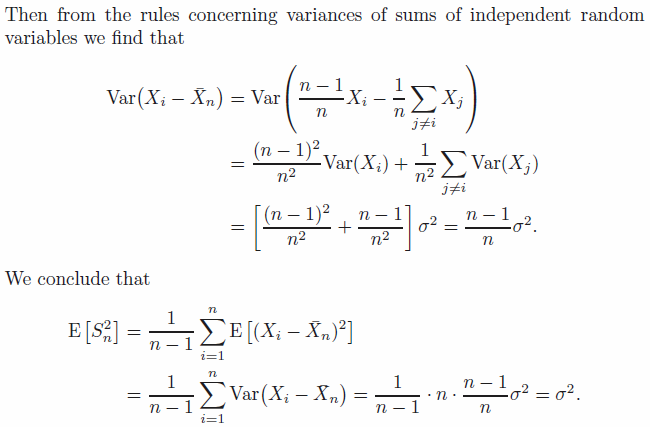 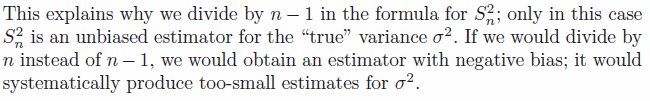 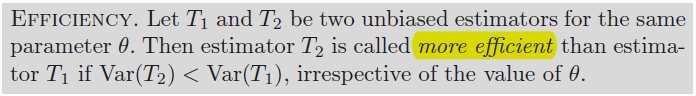 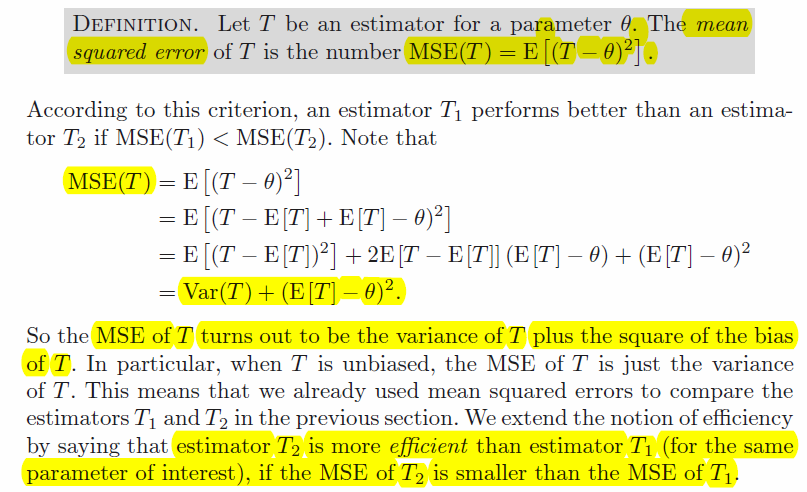 Recall that our goal was to estimate the probability p0 = e−μ of zero arrivals (of packages) in a minute. We did have two promising candidates as estimators:
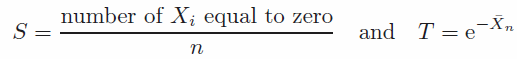 In Figure 20.2 we depict histograms of one thousand simulations of the values of S and T computed for random samples of size n = 25 from a Pois(μ)
distribution, where μ = 2. Considering the way the values of the (biased!)
estimator T are more concentrated around the true value e−μ = e−2 = 0.1353,
we would be inclined to prefer T over S.
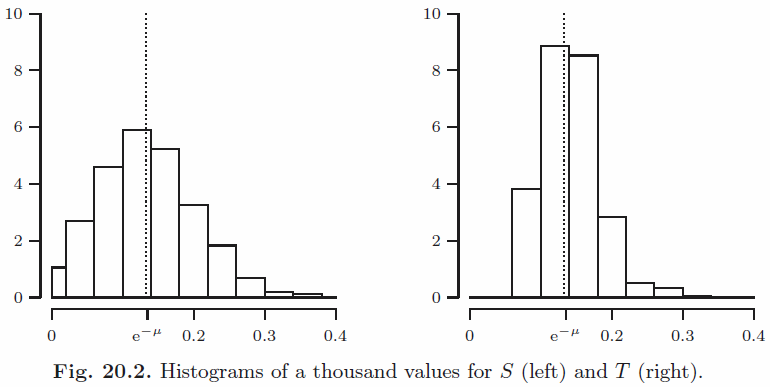 This choice is strongly supported by the fact that T is more efficient than S: MSE(T ) is always smaller than MSE(S), as illustrated in Figure 20.3.
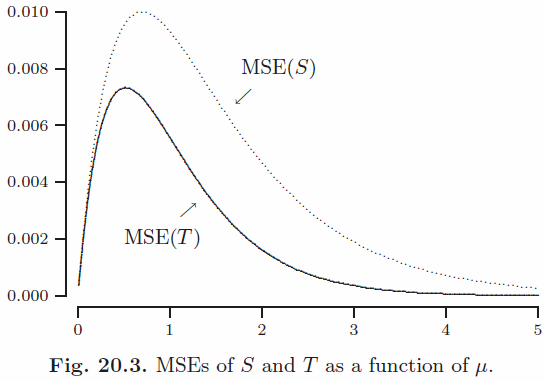 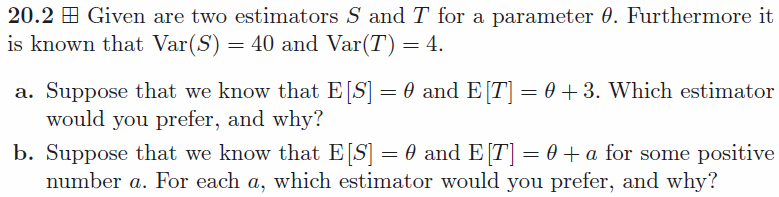 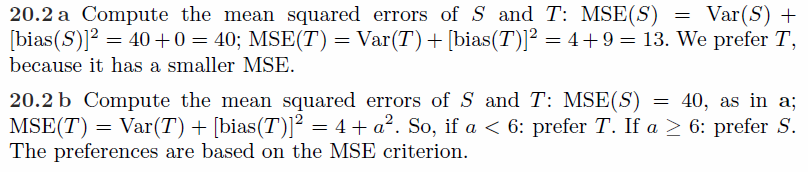 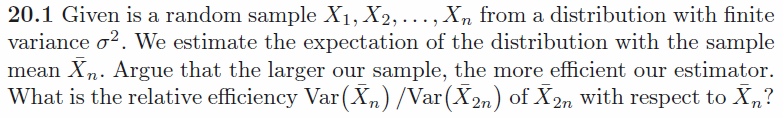 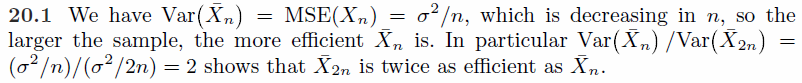